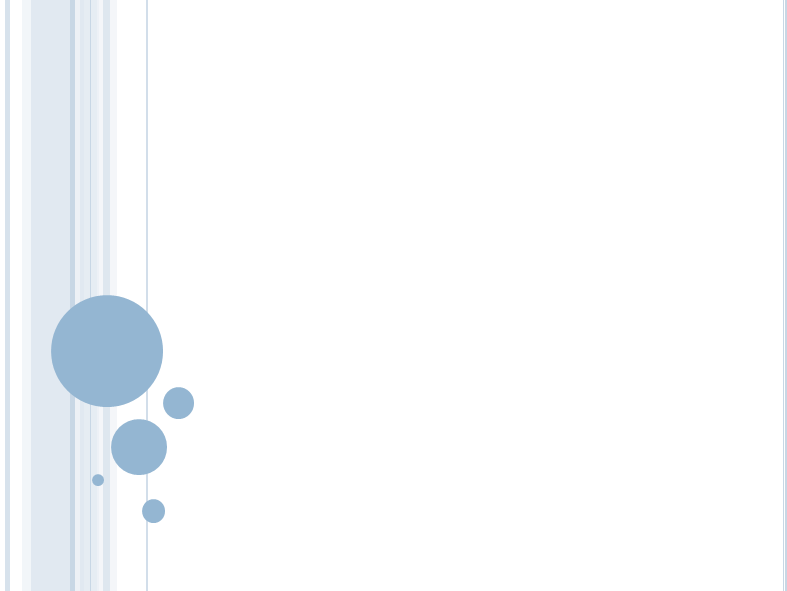 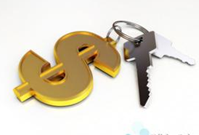 内部审计工作推进会（系列一：经济责任审计工作）
审计处
2015.10
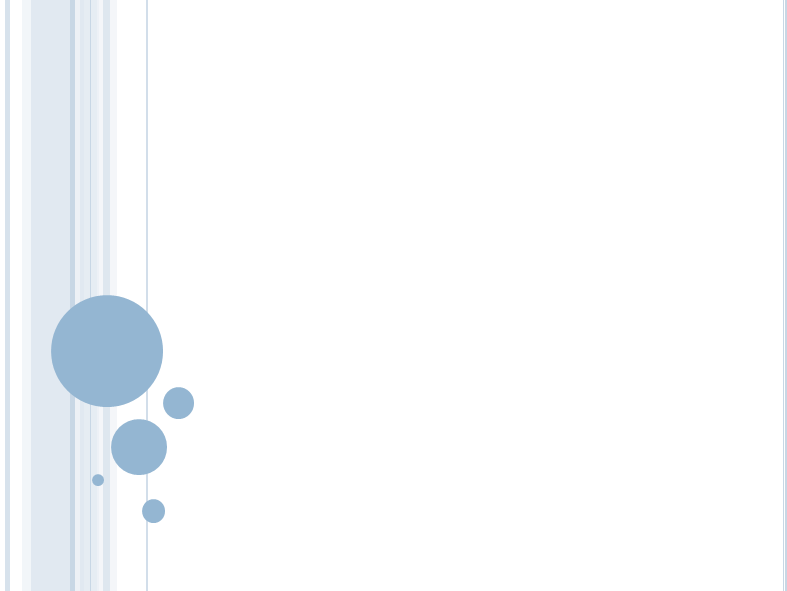 汇报内容：
经济责任审计工作简介
经济责任审计具体工作流程
经济责任审计具体工作内容
提请注意事项
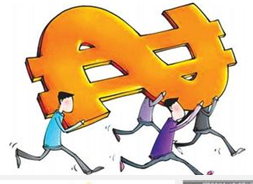 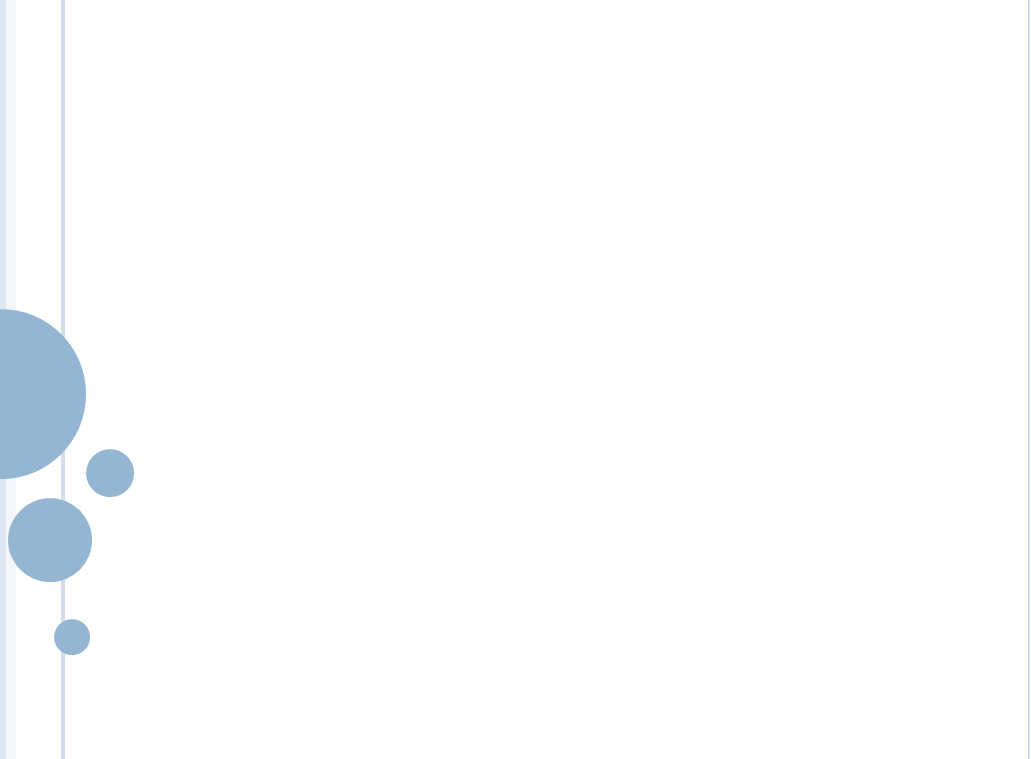 一、经济责任审计工作简介
（一）定义
“领导干部经济责任审计是指高校内部审计机构通过对学校内部中层领导干部所在部门、单位财务收支以及相关经济活动的审计，鉴证和评价领导干部经济责任履行情况的行为” （《内部审计实务指南第4号——高校内部审计》，第九十三条）
什么样的活动属于经济责任的范畴
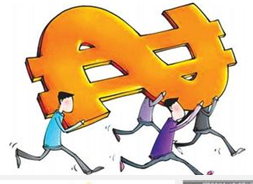 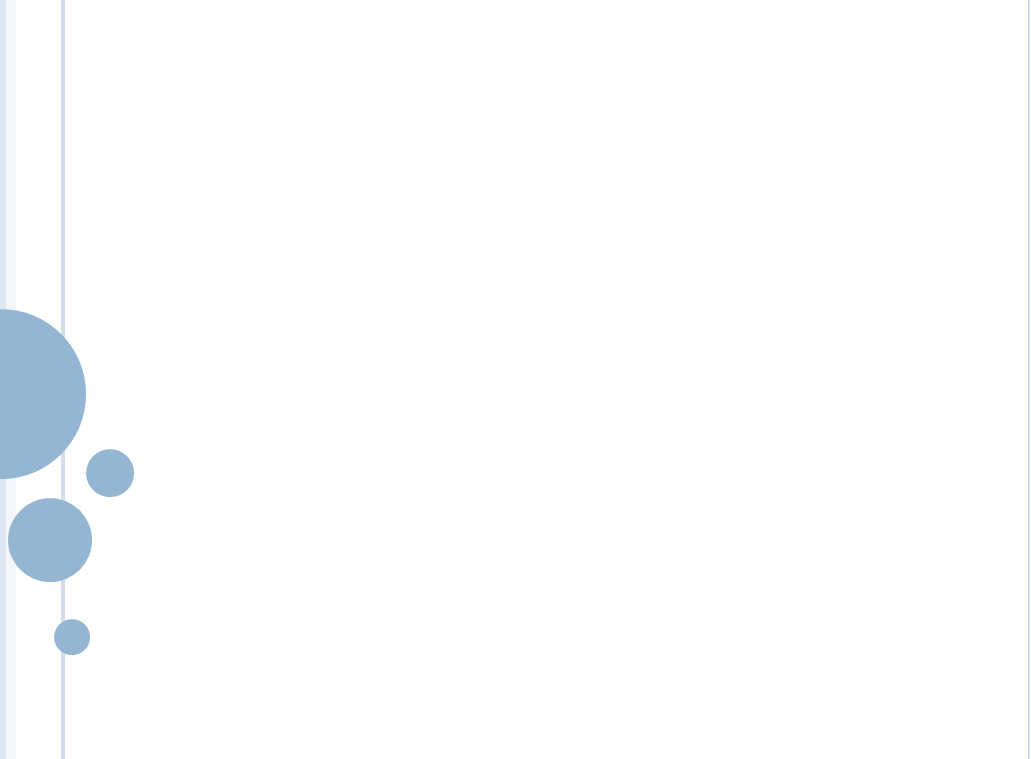 一、经济责任审计工作简介
《指南》指出“经济责任”是指被审计领导干部基于特定职务而应履行、承担的与经济相关的职责和义务。
我们认为，主要包括以下两方面内容：
   （1）部门内部管理责任
          （即作为部门领导在部门管理中应当承担的管理职责，如：人员管理、财务管理、资产管理等）；
   （2）部门责任
          （即部门作为学校的职能管理部门应当承担的管理职责， 如：审计处负有干部经济责任审计、咨询服务等职责；科技处负有管理学校科研项目等职责；保卫处负有保障校园安全等职责）
经济责任的界定
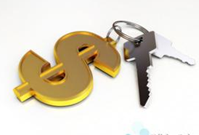 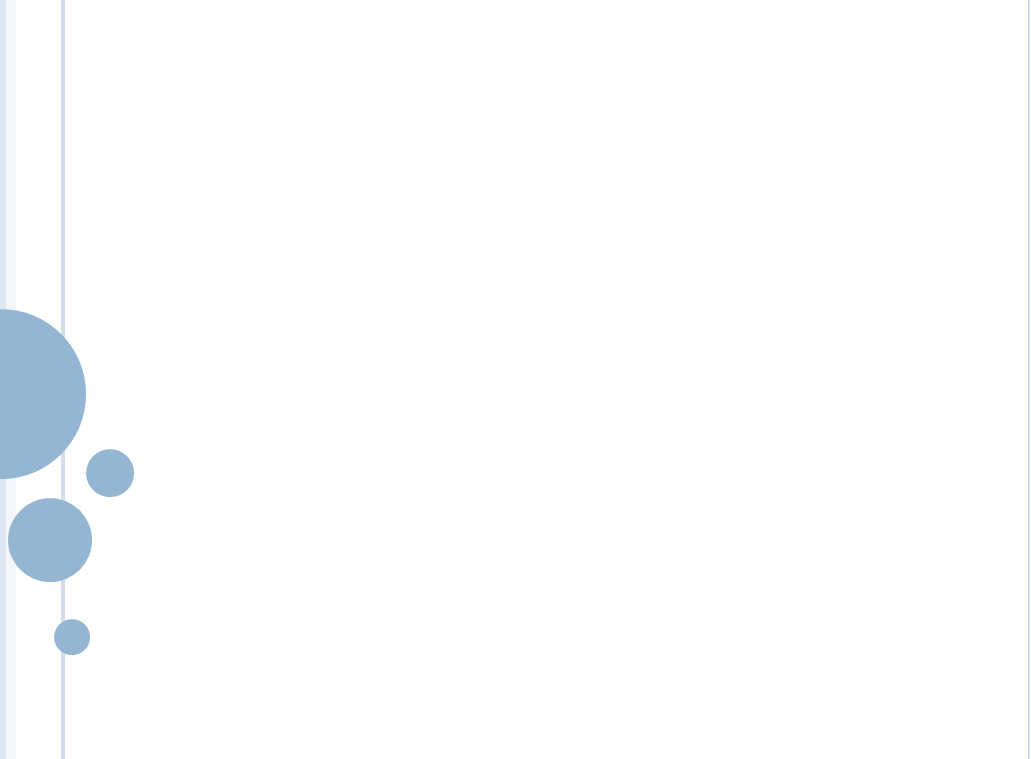 一、经济责任审计工作简介
（二）审计对象
《指南》指出“高校处级中层干部经济责任审计主要审计对象包括部、处、室、学院（系）、中心、所等由组织部门管理的领导干部。学校党委系统机构的负责人、群众团体负责人，因为有相对独立的经费审批权和使用权，独立承担一定经济责任，也属于经济责任审计的对象。”
     （《内部审计实务指南第4号——高校内部审计》）
目前我们学校：审计对象人员名单由组织部建议，党委常委会决定（部门主要指部门正职领导；学院仅指行政正职，包括主持工作的副职）
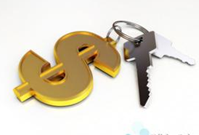 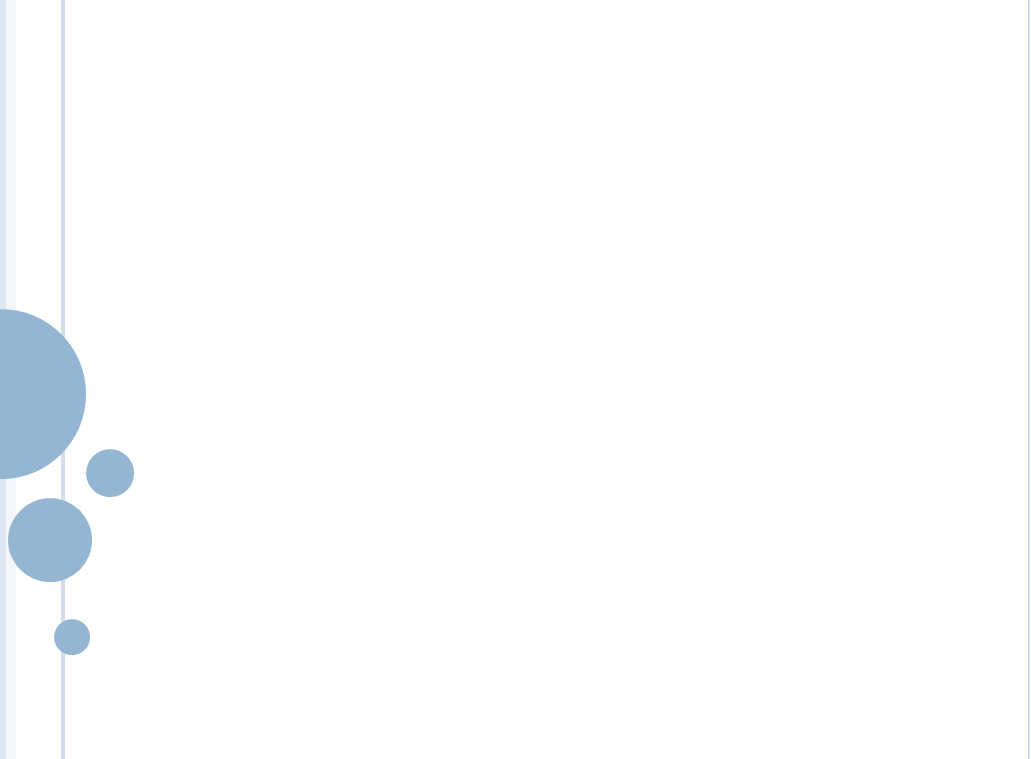 一、经济责任审计工作简介
（三）审计目的
完善内部制度，提高行政管理水平
      经济责任审计工作从财务收支的真实性合法性入手，以权力行使和责任落实为重点，重视综合分析，注重从体制、机制和制度方面提出审计建议和意见。
加强领导干部的考核监督，为选拔任用提供依据
      经济责任审计报告报送组织部，为组织部门选拔和任用干部提 供参考依据。
促进领导干部加强自身廉政建设
      提醒领导干部在部门管理方面存在的问题，强化领导干部责任意识、廉政意识和自觉接受审计监督的意识。
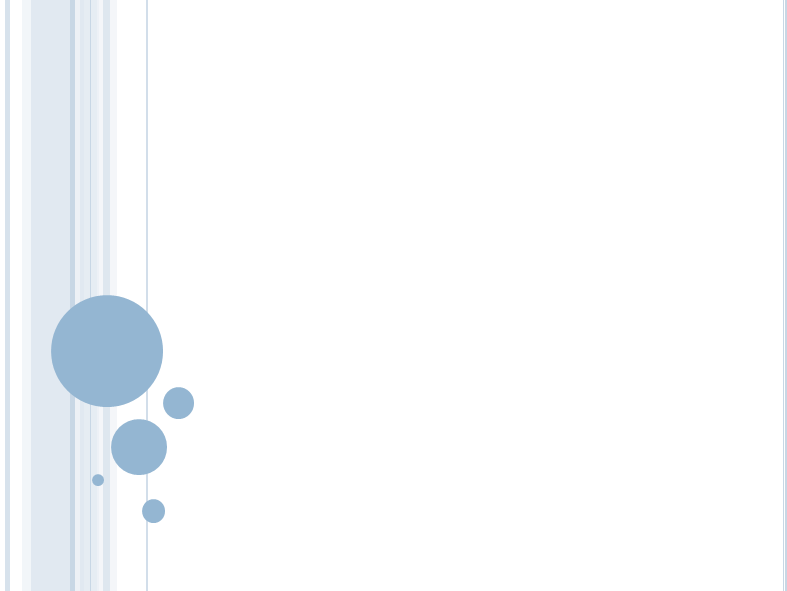 二、经济责任审计具体工作流程
（一）流程图
（二）工作流程中的主要步骤
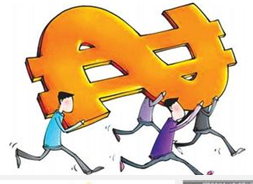 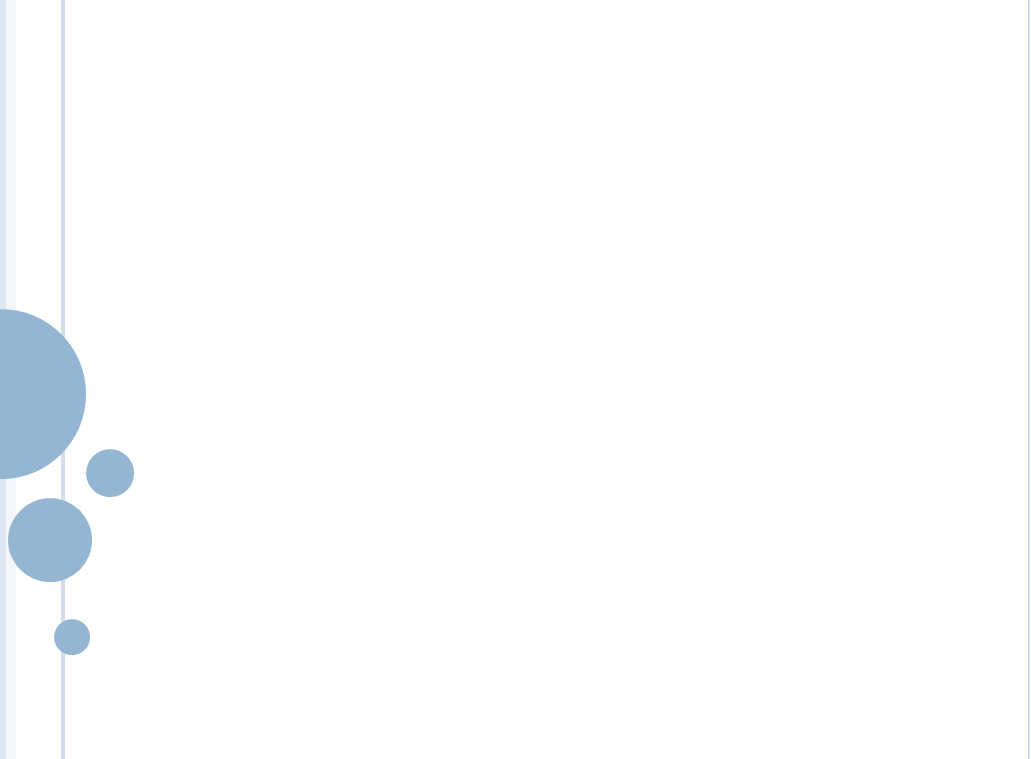 形成报告，报送组织部及有关领导，对审计工作中发现的问题进行总结，下发整改通知书
在规定时间范围内，针对审计提出的问题与建议进行整改，并将整改情况及结果反馈审计处
工作流程中的主要步骤
下发审计通知书，需要被审干部及所在单位配合填写
查阅凭证、访谈、询问、收集各类审计资料
积极沟通，充分听取被审干部及所在单位的意见
接受委托
召开进点会
开展现场
审计工作
形成初稿
征求意见
形成报告
召开总结会
审计整改
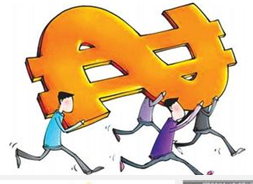 三、经济责任审计具体工作内容
01
事业发展
状况
02
有关法律法规的执行情况
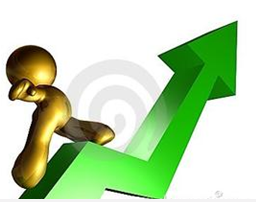 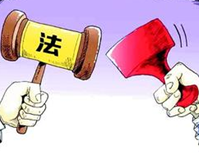 04
财务收支及资产质量情况
03
重大经济
决策情况
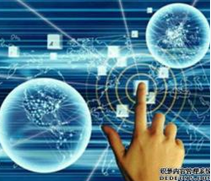 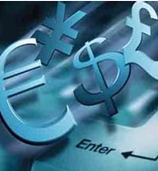 06
遵守学校各项规章制度的情况
05
内部管理状况
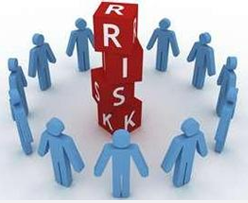 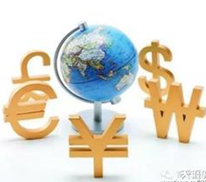 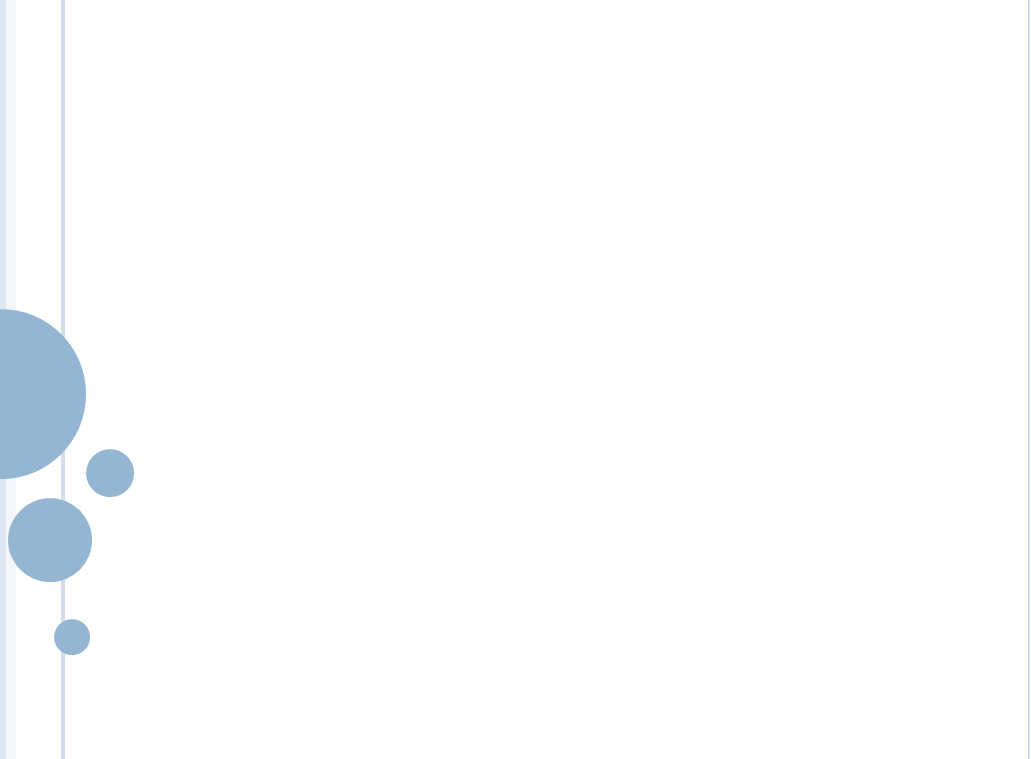 三、经济责任审计具体工作内容
（一）事业发展状况
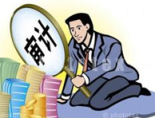 主要围绕被审计领导干部任职期间部门（学院）事业发展目标的制定、实施和完成情况进行评价。
审计资料：年度工作计划、年度工作总结、述职报告、获奖证书等。
对该部分内容不重视；
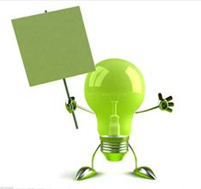 Tips
述职报告泛泛而谈，不能体现事业发展情况；
夸大业绩。
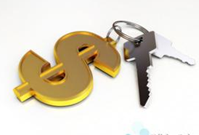 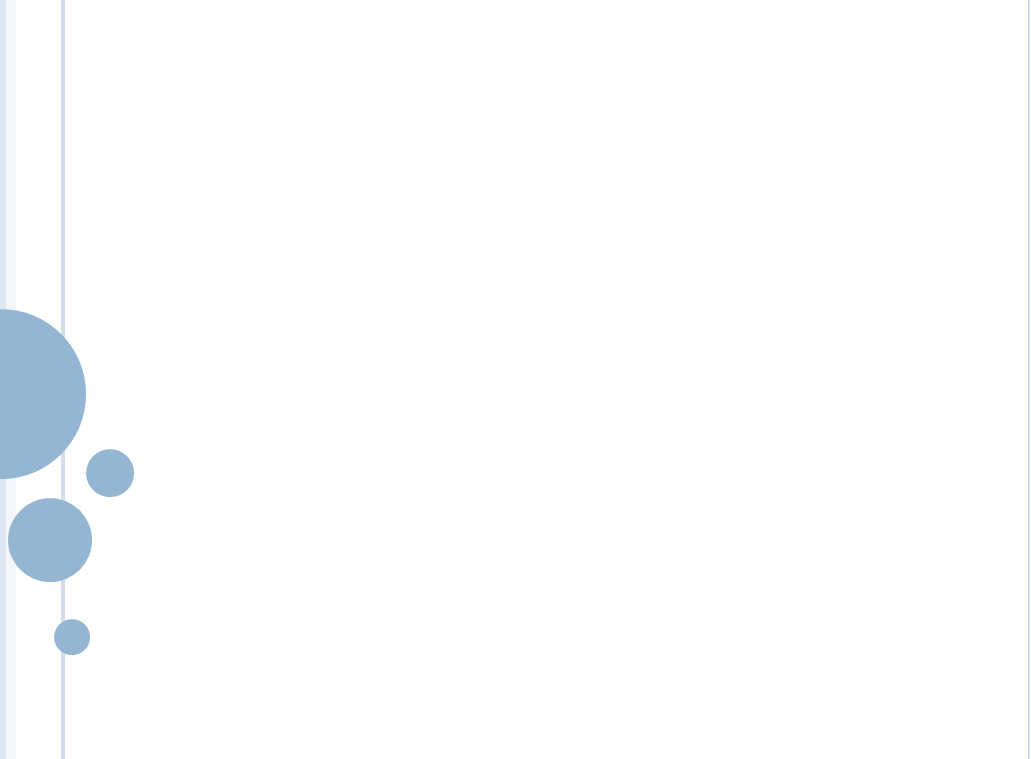 三、经济责任审计具体工作内容
（二）有关法律法规的执行情况
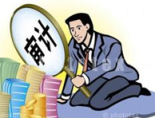 主要围绕被审计领导干部任职期间遵守国家法律法规、贯彻执行国家有关政策以及廉洁从业的情况进行评价。
审计资料：财务凭证、招投标文件、合同、纪委征询函等。
有无违反“八项规定”、招投标法等法律法规的情况；
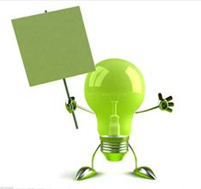 Tips
审计发现：化整为零、规避招标及串标等不规范招投标行为比较普遍，需引起重视。
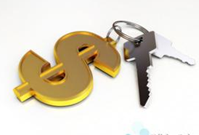 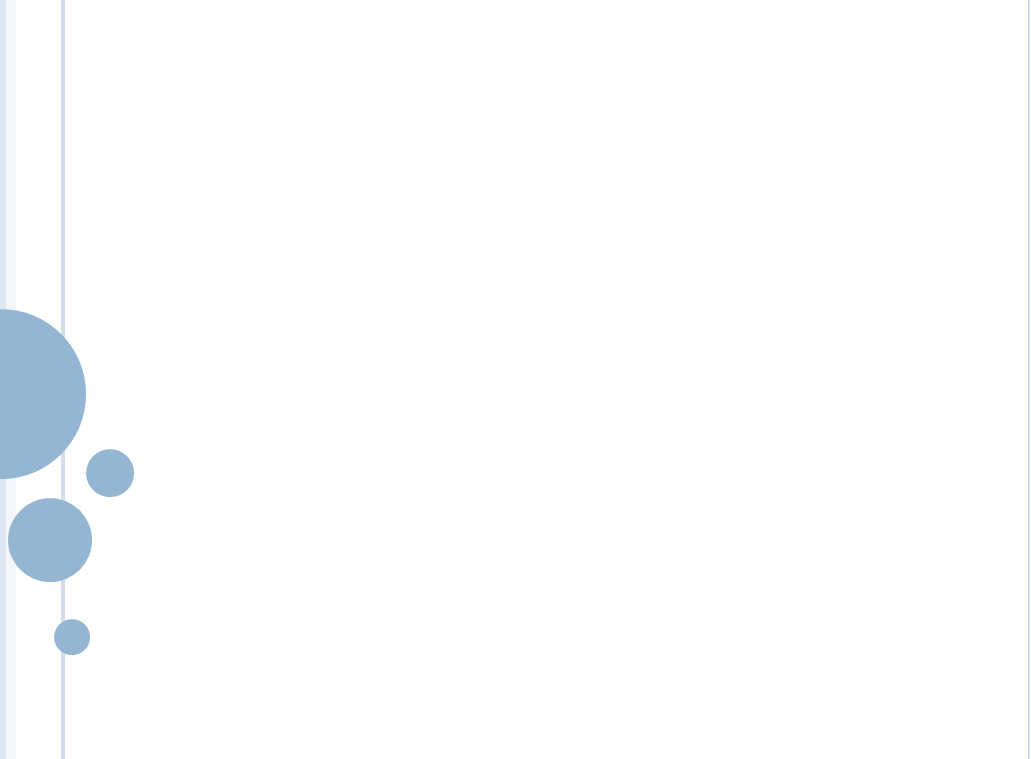 三、经济责任审计具体工作内容
（三）重大经济决策情况
主要围绕被审计领导干部任职期间部门（学院）重要经济决策事项进行评价，重点关注决策机制的健全性、决策程序的规范性 、决策内容的合法性及决策实施的有效性。
审计资料：决策制度、会议记录等。
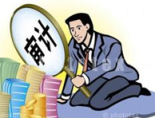 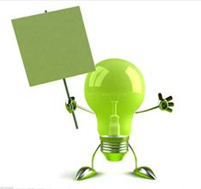 Tips
重大经济决策主要涉及：人员经费、奖励及福利分配方案、专项项目的遴选、实验室改造等修缮项目安排、大宗物资及设备采购等决策情况。
对会议记录不重视：决策需形成完整的会议记录，当审计人员对某些决策内容提出异议时，会议记录尤为重要。
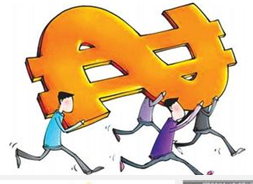 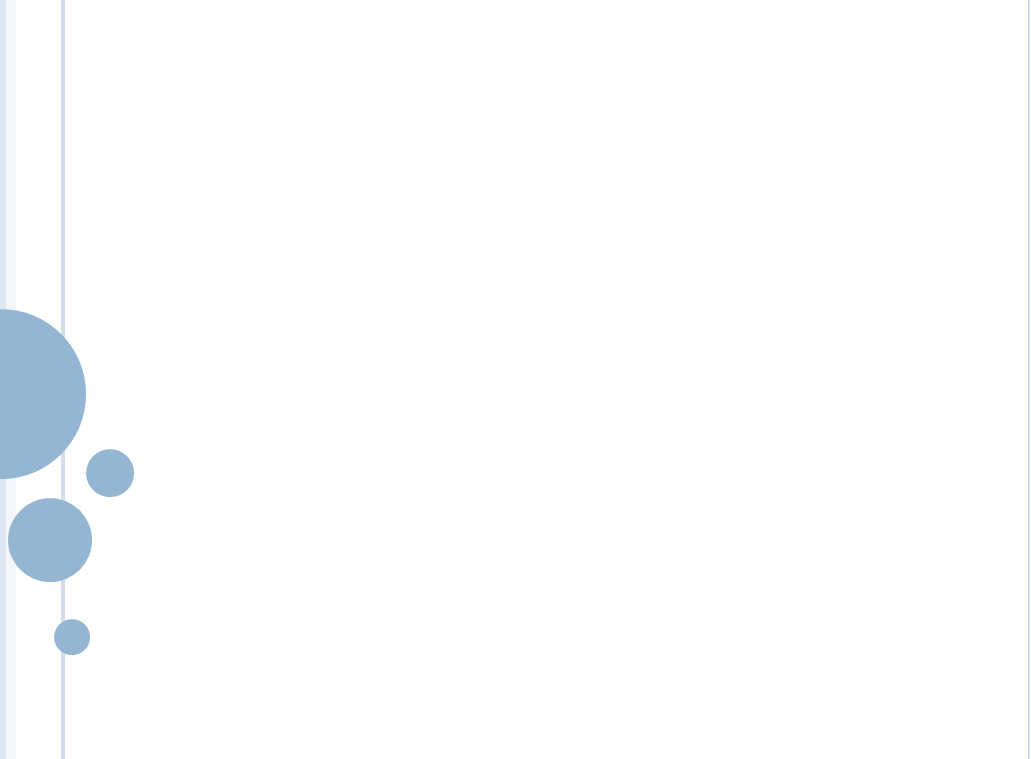 三、经济责任审计具体工作内容
（四）财务收支及资产质量情况
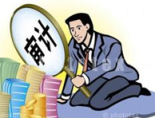 主要围绕被审计领导干部任职期间部门（学院）预算编制及执行情况，资产购买、保管及处置情况进行评价。
审计资料：预算编制表、财务凭证、资产明细清单、资产自查报告等。
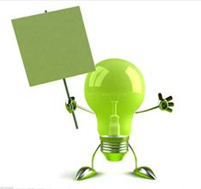 Tips
财务报销方面：
（1）办公费、复印费、图文制作费等费用报销超过规定限额是否未附购物清单（真实性？）；
（2）是否存在化整为零、规避审批的情况；
（3）涉及到奖品等物品发放的，有无签收清单。
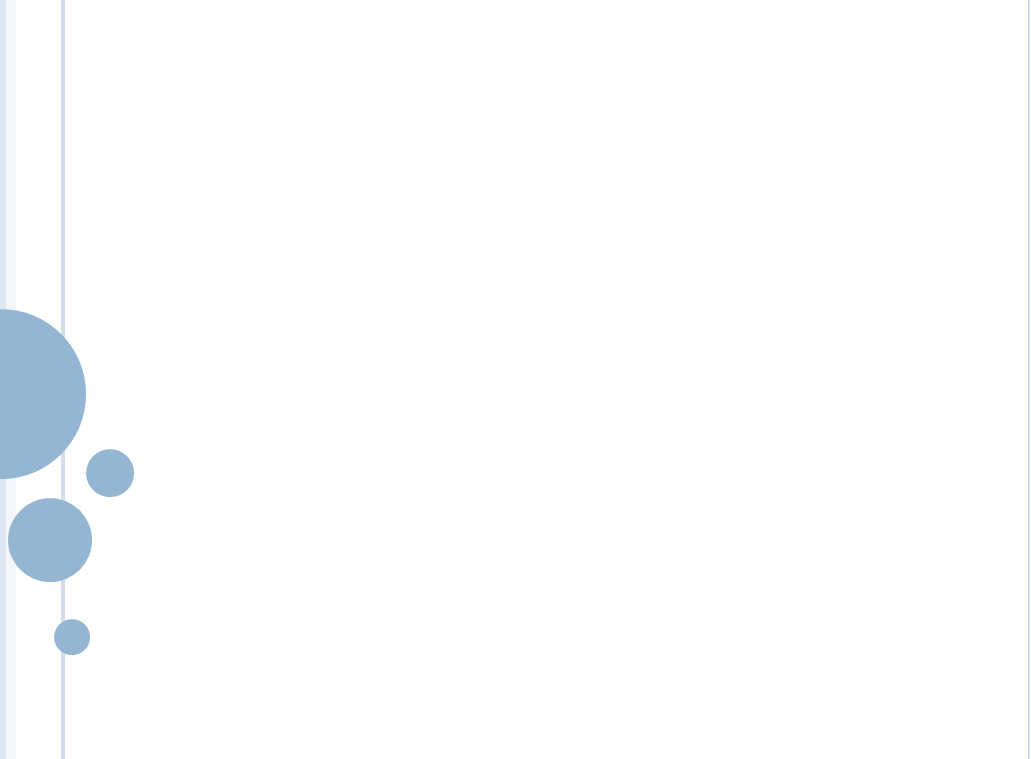 三、经济责任审计具体工作内容
（四）财务收支及资产质量情况
资产管理方面：
（1）资产管理不重视；
（2）超标准配置；
（3）资产使用人与保管人严重脱节；
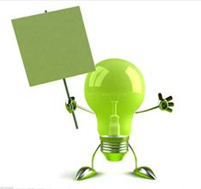 Tips
低值品管理尚未引起注意
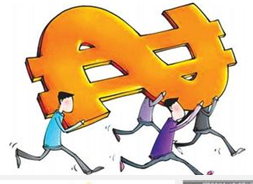 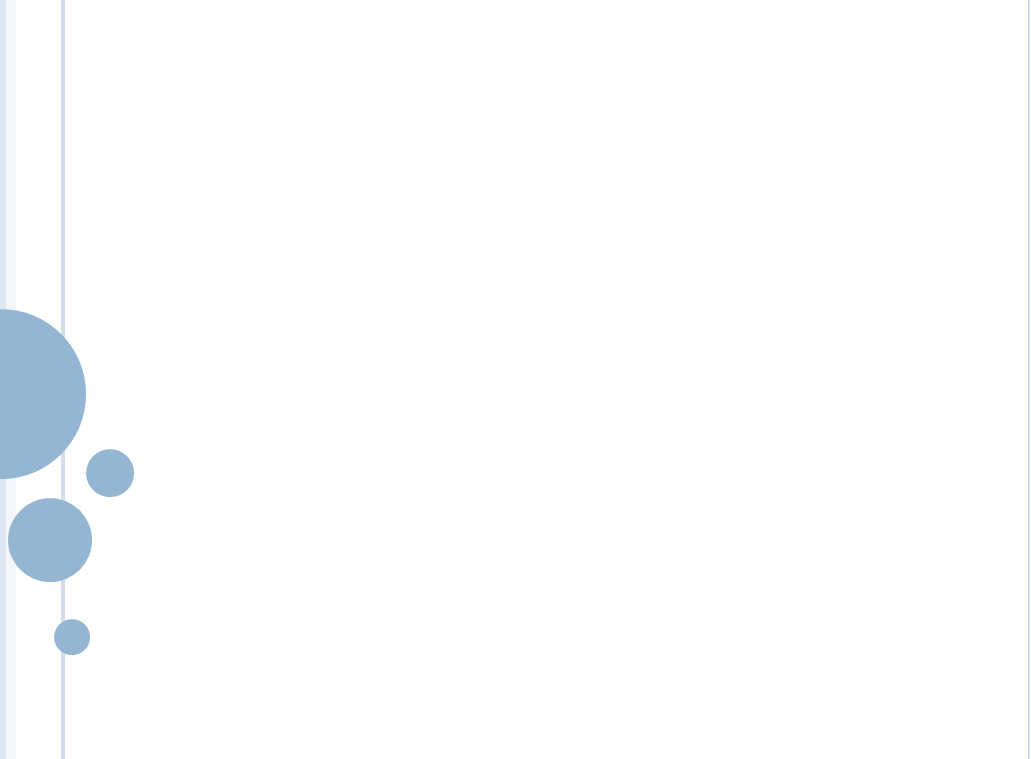 三、经济责任审计具体工作内容
（五）内部管理状况
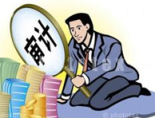 主要围绕被审计领导干部任职期间部门（学院）内部业务活动管理制度的健全性及制度执行的有效性进行评价。
审计资料：内部管理制度等。
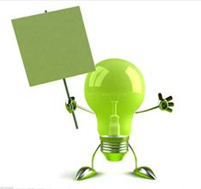 Tips
授权审批是否落实到书面；
审计发现：代签字情况普遍，需引起重视；
不相容职务是否分离。
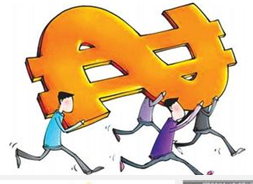 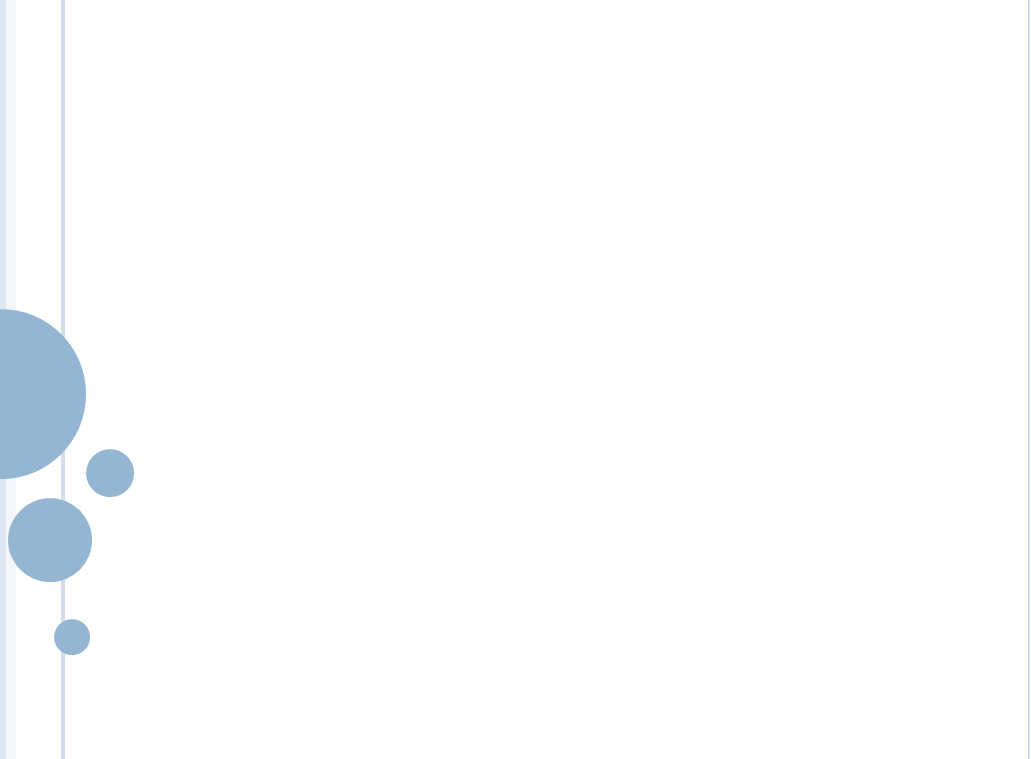 三、经济责任审计具体工作内容
（六）遵守学校各项规章制度的情况
重点关注被审计领导任职期间遵守学校各项规章制度的情况。
审计资料：财务凭证、招投标文件、合同、工资薪酬情况等是否符合相关部门的管理要求。
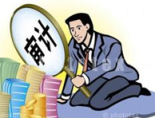 是否存在私设“小金库”的情况；
内部绩效发放是否遵守学校规定，是否公开、公平、合理、合规。
是否存在公款私用的情况；
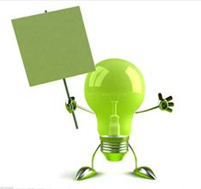 Tips
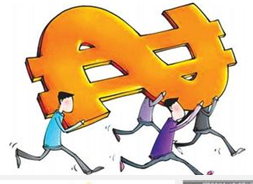 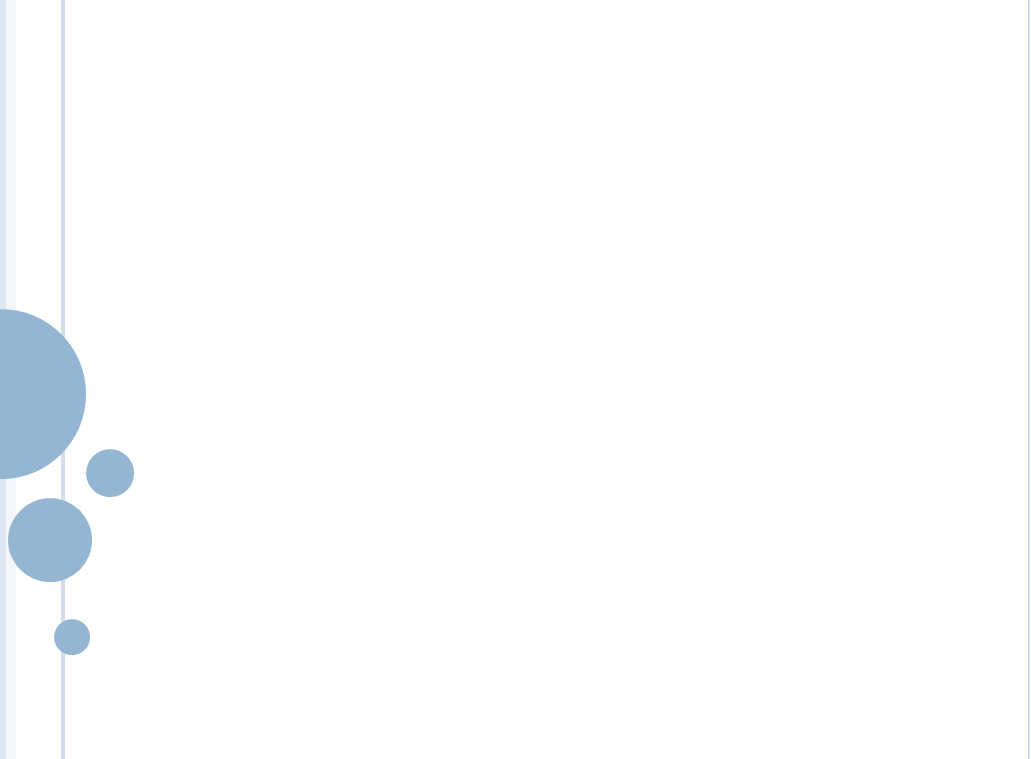 四、提请注意事项
提高经济责任意识：
作为部门第一负责人，不管是否直接参与财务报销、招投标或资产管理等事项都需要对此产生的结果担负责任。
审计联络员的选择：
积极主动，善于沟通和交流；
熟悉部门（学院）情况；
上传下达，及时传递信息。
积极与审计人员进行沟通和交流：
沟通交流有利于更好地评价
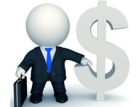 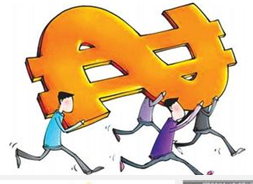 感谢各位领导对审计工作的关心和支持！
敬请各位多提宝贵意见！
谢谢大家！